StudyMafia.Org
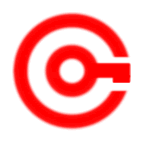 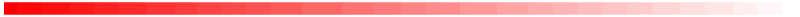 Wound Healing
Submitted To:	              		                  Submitted By:
Studymafia.org                                                 	  Studymafia.org
Table Contents
Introduction
Types of Wounds
Types of  Wounds Healing
Excessive Wound Healing
Chronic Wound Formation
Complications of Wounds Healing
Factors Affecting the Wound Healing
Wound Care
Treatment of Wounds Healing
Conclusion
2
[Speaker Notes: SAY:Before we wrap up the course, let’s review what we have learned today.

During this course, we have
<READ the bullets from the slide.>

GO to next slide.]
Introduction
Skin is the largest organ in the body and covers the body's entire external surface.
Made up of three layers, the epidermis, dermis, and hypo-dermis.
Skin's structure is made up of an intricate network that serves as the body’s initial barrier against pathogens, UV light, and chemicals, and mechanical injury, and regulates temperature and the amount of water released into the environment.
●●●
3
[Speaker Notes: SAY:Before we wrap up the course, let’s review what we have learned today.

During this course, we have
<READ the bullets from the slide.>

GO to next slide.]
Introduction
A skin wound results from the breakdown of the epidermal layer integrity:
Wound healing mostly means healing of the skin.
Begins immediately after an injury to the epidermal layer and might take years.
Dynamic process including highly organized cellular, humoral, and molecular mechanisms. 
Has 3 overlapping phases which are inflammation, proliferation, and remodelling. Any disruption leads to abnormal wound healing.
●●●
4
[Speaker Notes: SAY:Before we wrap up the course, let’s review what we have learned today.

During this course, we have
<READ the bullets from the slide.>

GO to next slide.]
Introduction
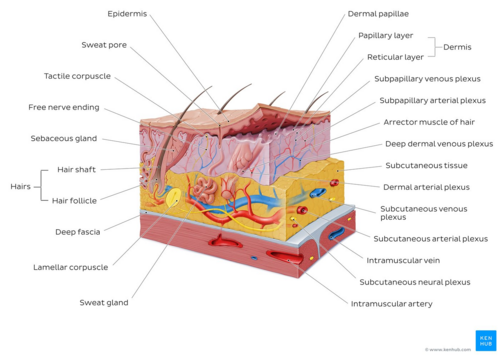 5
[Speaker Notes: SAY:Before we wrap up the course, let’s review what we have learned today.

During this course, we have
<READ the bullets from the slide.>

GO to next slide.]
Types of Wounds
Wounds can be separated into open or closed wounds:
Closed Wound: The surface of the skin is intact, but the underlying tissues may be damaged. e.g. contusions, haematomas.
Open Wounds: the skin is split or cracked and the underlying tissues are exposed to the outside environment.
6
[Speaker Notes: SAY:Before we wrap up the course, let’s review what we have learned today.

During this course, we have
<READ the bullets from the slide.>

GO to next slide.]
Types of Wound Healing
Wound healing is classified as primary healing and secondary healing.

Primary Healing:
Uncomplicated healing of a non-infected, well-approximated wound is defined as primary healing. e.g. Surgical wounds.
●●●
7
[Speaker Notes: SAY:
The purpose of epidemiology in public health practice is to

discover the agent, host, and environmental factors that affect health;
determine the relative importance of causes of illness, disability, and death;
identify those segments of the population that have the greatest risk from specific causes of ill health; and
evaluate the effectiveness of health programs and services in improving population health.
GO to next slide.]
Types of Wound Healing
Secondary Healing:
If the wound healing course in this wound is disrupted by infection, dehiscence, hypoxia or immune dysfunction, the secondary healing stage begins.
During secondary healing, granulation tissue formation and epithelization over this new tissue take place. These types of wounds are more susceptible to infections and poor healing.
8
[Speaker Notes: SAY:
The purpose of epidemiology in public health practice is to

discover the agent, host, and environmental factors that affect health;
determine the relative importance of causes of illness, disability, and death;
identify those segments of the population that have the greatest risk from specific causes of ill health; and
evaluate the effectiveness of health programs and services in improving population health.
GO to next slide.]
Excessive Wound Healing
The pathogenesis of the excessive wound healing is not fully understood.
An abnormal form of a wound healing that is characterized by a continuous localized inflammation.
Excessive collagen synthesis, abnormal collagen turnover and exaggerated ECM accumulation in these wounds. e.g. "Keloid" and "hypertrophic scars".
9
[Speaker Notes: SAY:
The purpose of epidemiology in public health practice is to

discover the agent, host, and environmental factors that affect health;
determine the relative importance of causes of illness, disability, and death;
identify those segments of the population that have the greatest risk from specific causes of ill health; and
evaluate the effectiveness of health programs and services in improving population health.
GO to next slide.]
Chronic Wound Formation
A wound that has failed to heal in 4 weeks is defined as a chronic wound.
Risk Factors; Age, immune status, malnutrition, infection, insufficient oxygenation or perfusion, smoking, diseases, medications, radiation, and chemotherapy are the main risk factors.
Chronic wounds are usually classified as vascular ulcers (venous or arterial ulcers), diabetic ulcers, and pressure ulcers
10
[Speaker Notes: SAY:
The purpose of epidemiology in public health practice is to

discover the agent, host, and environmental factors that affect health;
determine the relative importance of causes of illness, disability, and death;
identify those segments of the population that have the greatest risk from specific causes of ill health; and
evaluate the effectiveness of health programs and services in improving population health.
GO to next slide.]
Complications of Wound Healing
Deficient scar formation.
Exuberant granulation.
Deficient contraction (in skin grafts) or excessive contraction (in burns).
Others: Dystrophic calcification, pigmentary changes, painful scars, incisional hernia.
11
[Speaker Notes: SAY:
The purpose of epidemiology in public health practice is to

discover the agent, host, and environmental factors that affect health;
determine the relative importance of causes of illness, disability, and death;
identify those segments of the population that have the greatest risk from specific causes of ill health; and
evaluate the effectiveness of health programs and services in improving population health.
GO to next slide.]
Factors Affecting the Wound Healing
Main Risk factors are: age, immune status, malnutrition, infection, insufficient oxygenation or perfusion, smoking, diabetes, metabolic diseases, medications, radiation, and chemotherapy.
Also, consider
Extrinsic factors which include: support surfaces, friction, and shear and effective repositioning schedules.
Local factors: moisture (keeping a wound moist improves healing); edema; faulty technique of wound closure; Ischemia and necrosis; foreign bodies
12
[Speaker Notes: SAY:
The purpose of epidemiology in public health practice is to

discover the agent, host, and environmental factors that affect health;
determine the relative importance of causes of illness, disability, and death;
identify those segments of the population that have the greatest risk from specific causes of ill health; and
evaluate the effectiveness of health programs and services in improving population health.
GO to next slide.]
Wound Care
The most common wounds that are treated by wound care physical therapist are:
Necrotic wounds.
Stage III, IV or unstageable pressure ulcers.
Diabetic wounds, 
Chronic wounds.
Venous and/or arterial wounds.
Extremity wounds with oedema.
Non-healing surgical wounds.
13
[Speaker Notes: SAY:
The purpose of epidemiology in public health practice is to

discover the agent, host, and environmental factors that affect health;
determine the relative importance of causes of illness, disability, and death;
identify those segments of the population that have the greatest risk from specific causes of ill health; and
evaluate the effectiveness of health programs and services in improving population health.
GO to next slide.]
Treatment of Wound Healing
Measurement and documentation of the wound characteristics.
Cleaning of the wound.
Debridement (removal) of any dead tissue.
Selection and application of wound dressing.
Application of compression if necessary.
Education of the patient, caregivers and/or family members regarding wound care and dressing changes.
14
[Speaker Notes: SAY:
The purpose of epidemiology in public health practice is to

discover the agent, host, and environmental factors that affect health;
determine the relative importance of causes of illness, disability, and death;
identify those segments of the population that have the greatest risk from specific causes of ill health; and
evaluate the effectiveness of health programs and services in improving population health.
GO to next slide.]
Conclusion
It is well established that oxygen is vital to wound healing. Most wounds will demonstrate a degree of hypoxia due to the tissue damage that occurs during wounding, but this should be relatively transient.
15
[Speaker Notes: SAY:
The purpose of epidemiology in public health practice is to

discover the agent, host, and environmental factors that affect health;
determine the relative importance of causes of illness, disability, and death;
identify those segments of the population that have the greatest risk from specific causes of ill health; and
evaluate the effectiveness of health programs and services in improving population health.
GO to next slide.]
References
Google.com
Wikipedia.org
Studymafia.org
Slidespanda.com
ThanksTo StudyMafia.org